История лоскутного одеяла
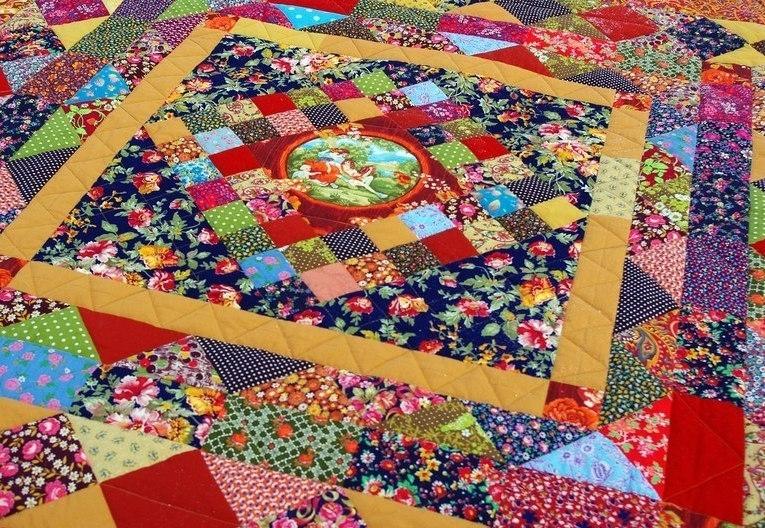 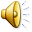 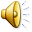 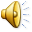 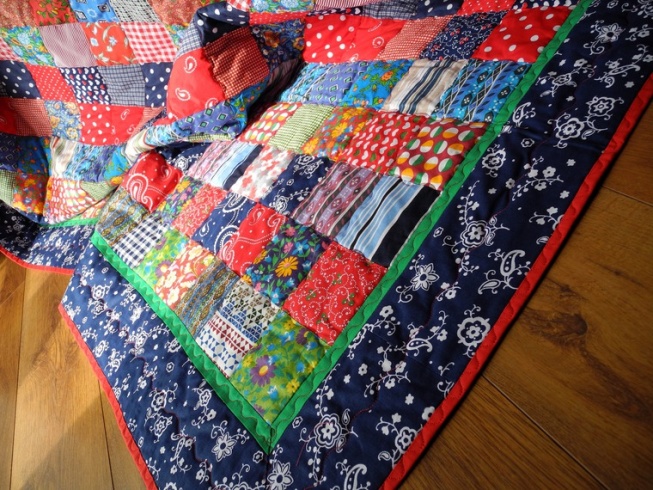 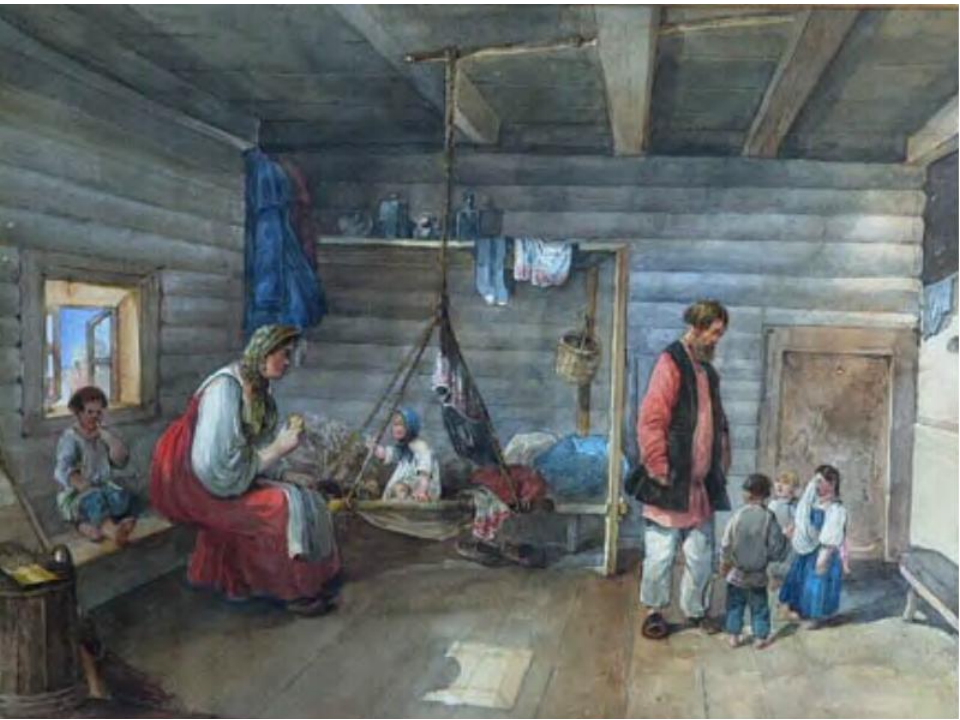 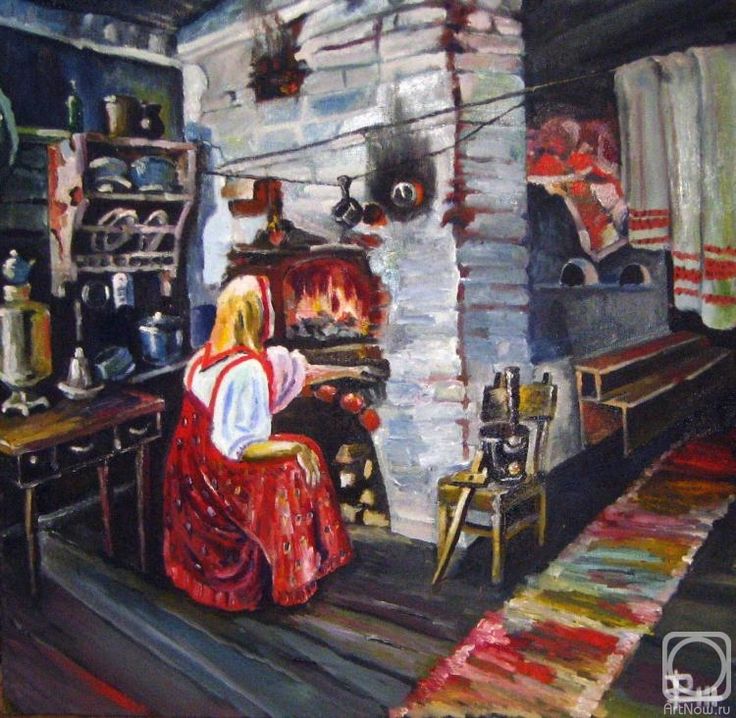 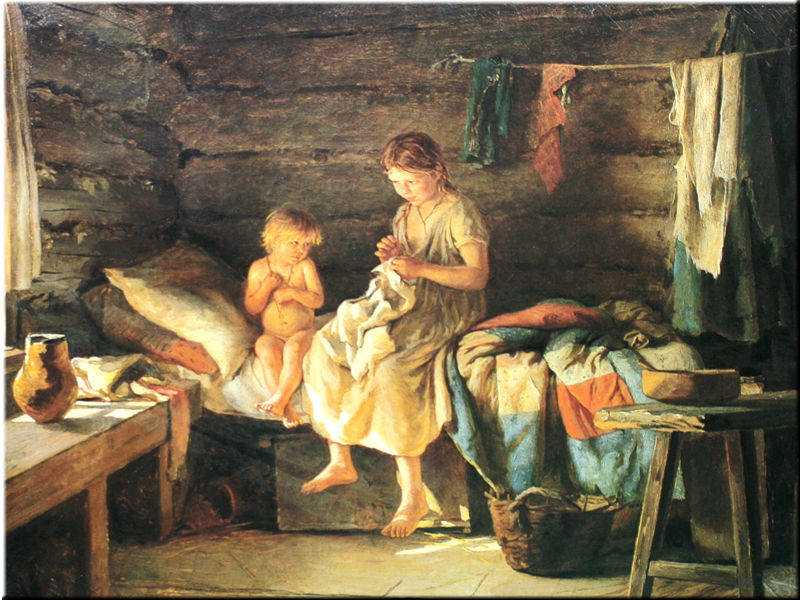 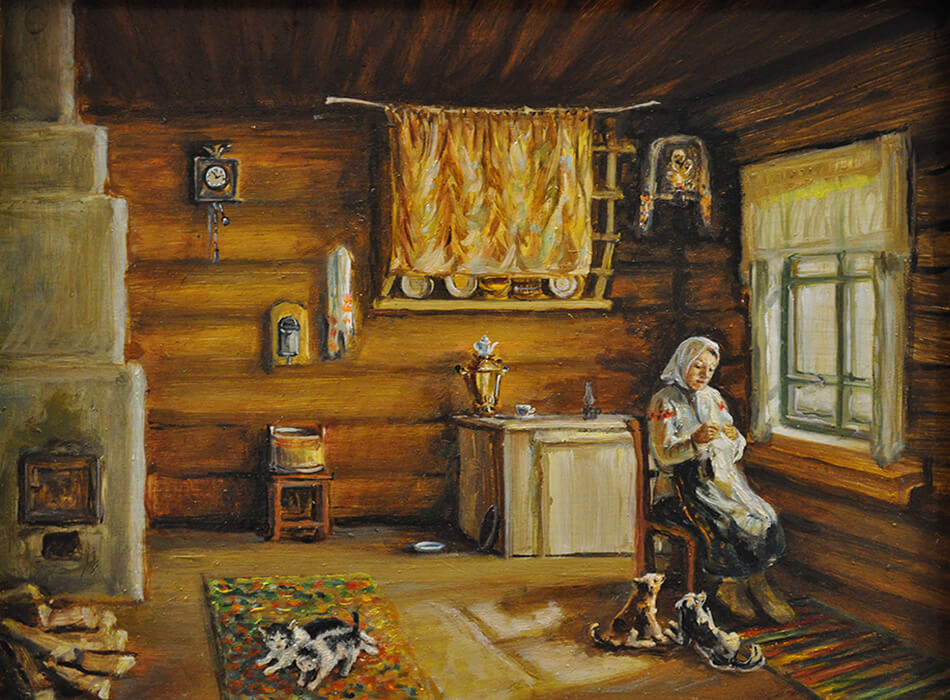 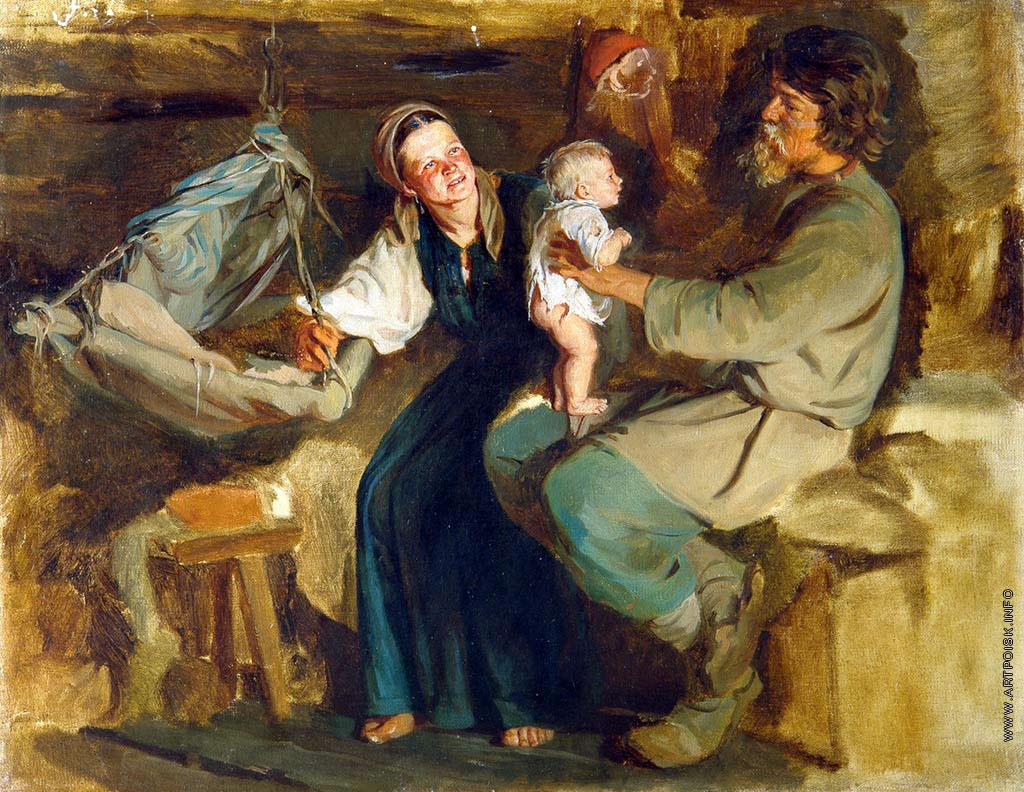 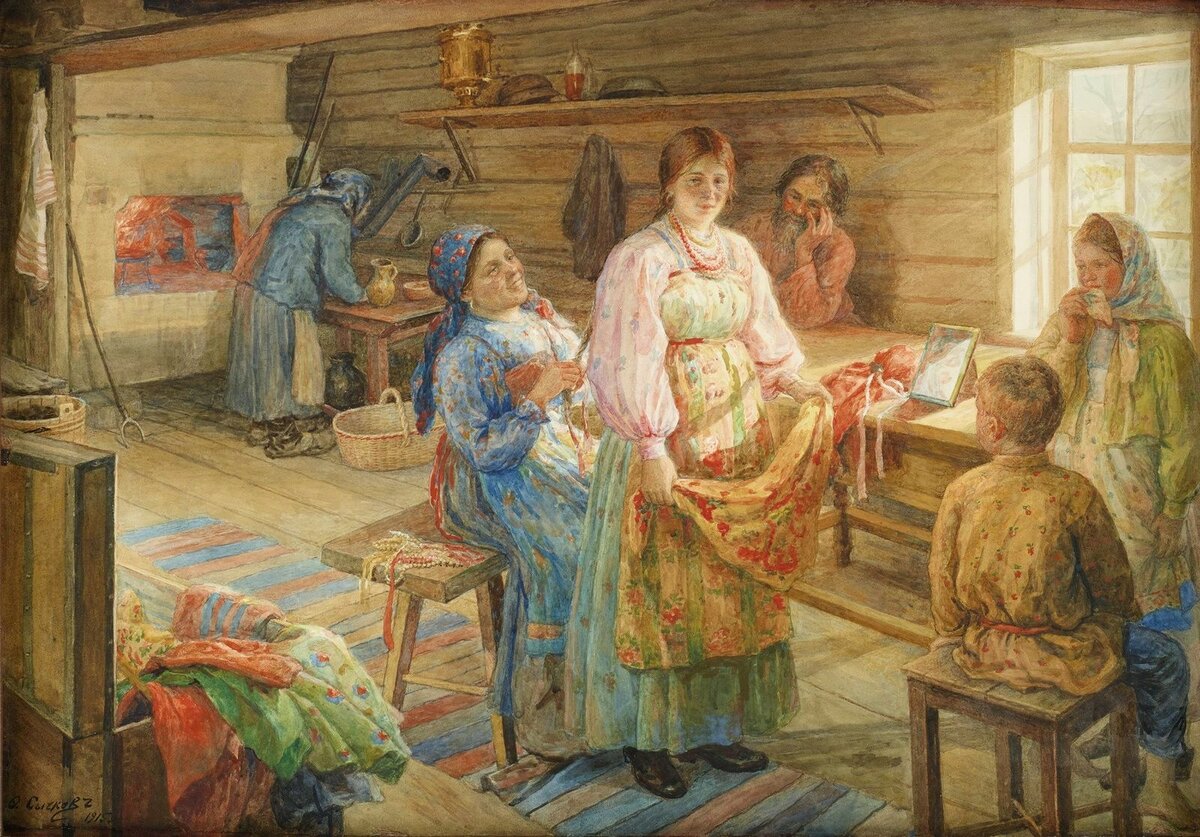